An overview of
LINE BALANCING
A SIMPLE LINE FOR PRODUCTION OR  ASSEMBLY
Workstation 1
Workstation 2
Workstation 3
Workstation 4
Output
Input
ACTIVITY CLASSIFICATION
Value Adding:
Any process that changes the  nature, shape or characteristics  of the product, in line with  customer requirements e.g.  machining, assembly
Non-Value Adding, but  unavoidable with current technology or  methods:
Any work carried out that does not increase  product value e.g. inspection, part movement,  tool changing, maintenance

Waste:
All other meaningless, non-essential  activities that do not add value to the  product you can eliminate immediately
e.g. looking for tools, waiting time
WASTES
Wastes are caused from:
Transportation
Inventory
Motion
Waiting
Overproduction
Over-processing
Defects
(The 7 Wastes: T.I.M.W.O.O.D)
UNBALANCED LINE : SIMPLE EXAMPLE
Over-processing
defects
Overproduction which  causes the other 6 wastes

5 mins	25 mins
Inventory	Waiting
Transportation
Motion
15 mins
10 mins
1
2
3
4
This operator  must WAIT for  operator 2
This operator  must WAIT for  operator 3
Constraint  Overburden
25
20
mins	15
10
5
1
2
3
4
LINE BALANCING: DEFINITION
Line Balancing is the process of assigning tasks to  workstations in such a way that the workstations have  approximately equal time requirements.
LINE BALANCING: OBJECTIVES
Main Objectives:
to equalize the work load among the operators
to identify the bottleneck operation
to establish the speed of the production line
to determine the number of workstations
to determine the labor cost of production and pack out
to establish the percentage workload of each operator
to assist in plant layout
to reduce production cost
LINE BALANCING: METHODS
There are many ways or methods for balancing the lines.
The common thing for all this methods is:
using both the operator and the machine in the most  efficient way, at the same time providing flexibility in  production.
BALANCED LINE: SIMPLE EXAMPLE
Reduces  Variation
Minimises the 7
wastes
Avoids  overburden
Promotes one-  piece FLOW
15 mins
15 mins
10 mins
15 mins
1
2
3
4
Redistribute the work
25
20
15
10
5
Cycle time : The maximum time allowed at each workstation to complete its set of tasks on a unit.
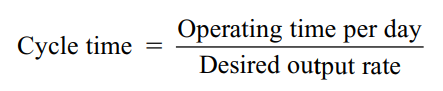 The number of workstations
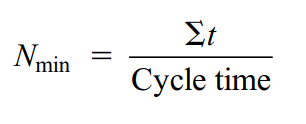 CONCEPTS
Bottleneck: The work station taking the longest time. In production and project management, a bottleneck is one process in a chain of processes, such that its limited capacity reduces the capacity of the whole chain.
Required Cycle Time:
Current Cycle Time: The same as Bottleneck Time.

Flow Time (Total Work Content): Time to complete all  stations.
Flow time= 2+5+3=10min  Current cycle time = 5min
1	2	3
2min	5min	3min
Bottleneck
CONCEPTS
Precedence diagram: Network showing order of tasks  and restrictions on their performance.
B
F
D
A
E
G
H
Total work content: Sum of the task times for all the  production tasks for the product.
Minimum number of work stations=
The quotient should be rounded to the next highest  integer.
LINE BALANCING: PREREQUISITES
	Determine minimum rational work elements.
(Smallest feasible division of work)

	Determine cycle time.

	Calculate the theoretical minimum number of
work stations.

	Draw Precedence Diagram
9-12
LINE BALANCING: A SIMPLE ALGORITHM
Identify tasks whose predecessors have been assigned to a
workstation (available tasks).
Determine from available tasks, those that fit, i.e., those whose  tasks times	time remaining to be filled at this work station.
Choose a task that fits by some decision rule
task with largest time
task with most successors
task with greatest sum of task times of its predecessors.
Continue steps 1 to 3 until no task fits, then go on to next  workstation.
Continue steps 1 to 4 until all tasks are assigned
LINE BALANCING: EXAMPLE
LINE BALANCING: EXAMPLE
Current Conditions:



Current Cycle Time= Bottleneck Time = 80 sec
Current No. of Workstations : 6

Total Product Per Day =
(total time available per day)/(cycle time)
	= (8×3600)/(80) = 360 units
Wanted Total Product is 320 Units Per Day (Consider 8 hrs shift)
A
B
C,D
E,F
G
H
50 sec
70 sec
80 sec
60 sec
70 sec
50 sec
LINE BALANCING: EXAMPLE
According To The Problem:
Cycle Time = (8×3600)/320 = 90 sec
Total Work Content = 380 sec
No. of Workstations = 380/90 = 4.22
5
LINE BALANCING: EXAMPLE
Precedence Diagram:
B
80 sec
F
30 sec
C
40 sec
G
50 sec
A
H
50 sec
70 sec
D
20 sec
E
40 sec
LINE BALANCING: EXAMPLE
B
F
30 sec
80 sec
C
40 sec
A
70 sec
G
50 sec
H
50 sec
D
20 sec
E
40 sec
Workstation
5
Workstation
  1	
A	C
 	D		 	G	
90 sec	90 sec
Workstation
  2
Workstation
  3
Workstation
  4
E
F
B
H
70 sec
80 sec
50 sec
LINE BALANCING: EXAMPLE
Comparing Line Efficiency:
Line Efficiency =(Total Work Content)/(No. of Workstations ×Cycle Time)

Case 1: Line Efficiency = (380)/(6×80) = 79%  

Case 2: Line Efficiency = (380)/(5×90) =       84%
PARALLEL WORKSTATIONS
1 min.
1 min.
2 min.
1 min.
30/hr.
30/hr.
30/hr.
30/hr.
Bottleneck
1 min.
30/hr.
30/hr.
1 min.	1 min.
1 min.
60/hr.
60/hr.
30/hr.
30/hr.
1 min.
Parallel Workstations
Traditional Focus
Work Longer-Harder-Faster
Add People or Equipment
Lean Manufacturing
Improve the Value  Stream to Eliminate  Waste
Waste
Value
Added
LEAD TIME